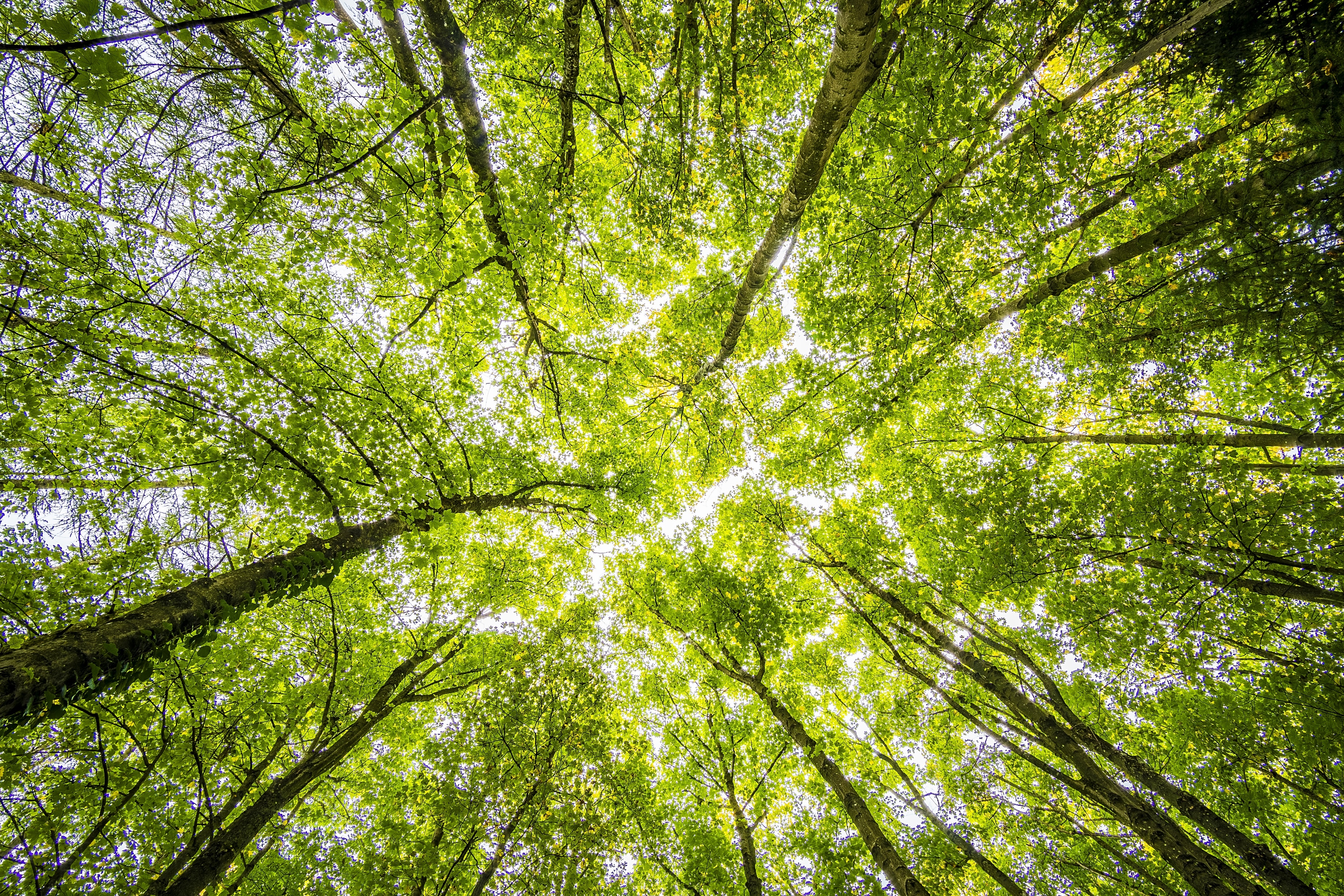 祝・卒煙
新緑の季節
　タバコをやめる
　いいタイミングですね。
5月31日は世界禁煙デーです
船場健康保険組合　被保険者の皆さん！　『オンライン禁煙プログラム』で、禁煙/卒煙にチャレンジしてみませんか。
　　　~医師や専門指導員が挑戦者をサポートします～　　　　　　　　　　辛くない禁煙チャレンジ
《オンライン禁煙プログラム参加募集要項》
〇応募人数：先着20名（船場康保険組合の被保険者）
〇申込期限 : 2021年8月31日まで
〇参加費用：0円（健康保険組合が費用￥57000の全額を負担）
〇　プログラム提供　株式会社リンケージ
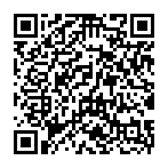 お申込みはこちら→
http://bit.ly/2vi20Np
船場健康保険組合担当：大貫
TEL：03-6865-1280
申し込み・プログラムの内容等に関する問合せ
事業に関する問合せ
株式会社リンケージ　サポートデスクTEL ：0120-33-8916
メール：sd@linkage-inc.co.jp
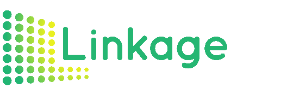 禁煙補助薬を使って楽に禁煙
オンライン禁煙プログラム
Step1.　医師によるオンライン診察&禁煙補助薬の服用(2ヶ月間)
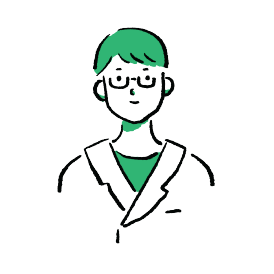 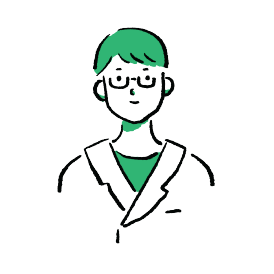 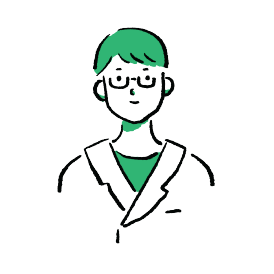 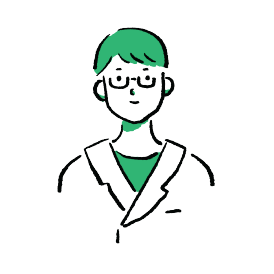 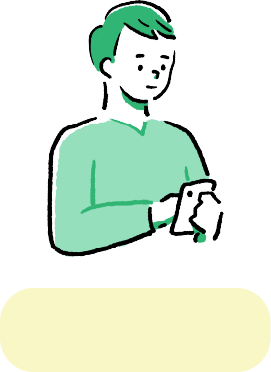 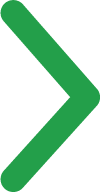 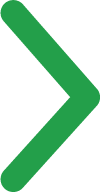 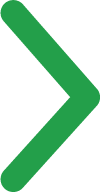 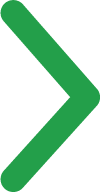 問診・診察予約
診察・禁煙薬の配送2週間 禁煙薬を使用
診察・禁煙薬の配送2週間 禁煙薬を使用
診察・禁煙薬の配送
4週間 禁煙薬を使用
最終診察
Step２．　リンケージサポートデスクによる継続サポート(10ヶ月間)
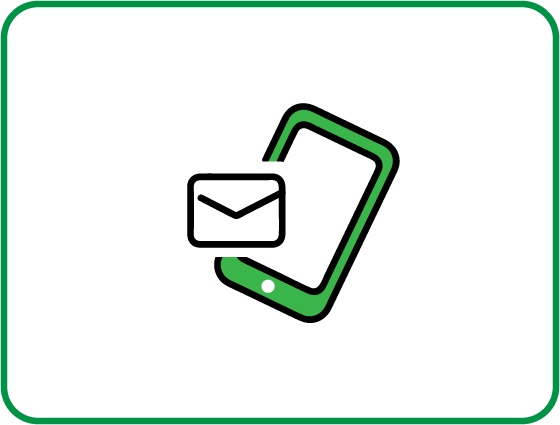 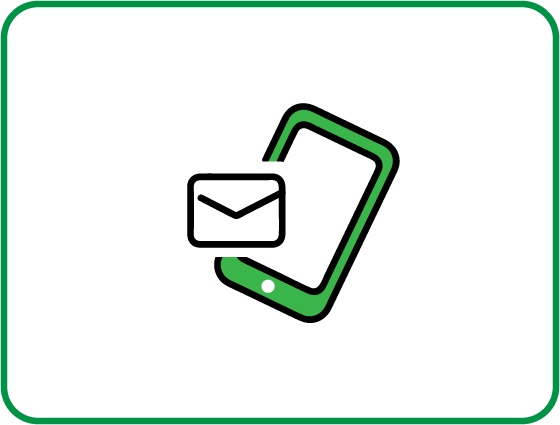 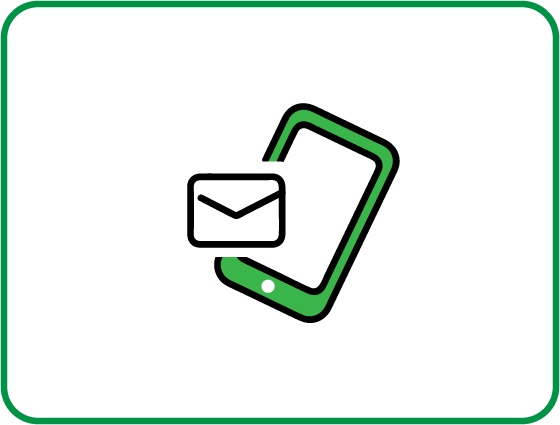 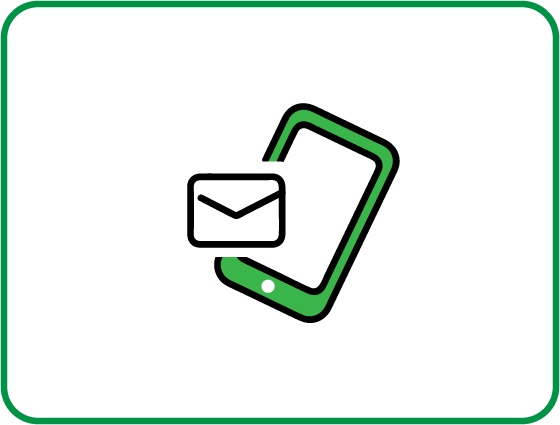 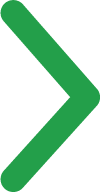 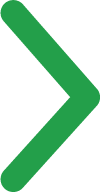 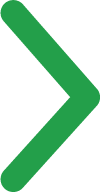 最終診察から1ヶ月後
 フォローアップメール
アンケート回答
最終診察から4ヶ月後
 フォローアップメール
アンケート回答
最終診察から7ヶ月後
 フォローアップメール
アンケート回答
最終診察から10ヶ月後
 フォローアップメール
アンケート回答
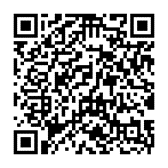 お申込みはこちら→
通院せずにオンラインで
医師の治療が受けられます。
http://bit.ly/2vi20Np
【注意事項】全4回のオンライン診察は、全てWeb上で実施し、ご自身のiPhone･iPad、Androidスマホ･タブレット、PC(※カメラ･マイク付き)を使用していただきます。
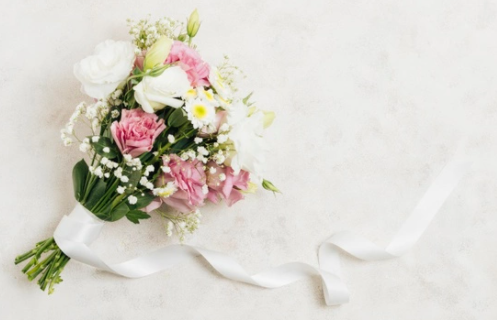 “深呼吸をした時の、
　　気持ちが良いです”
～参加者アンケートより～
＜プログラムへのお問合せ＞
リンケージサポートデスク　TEL：0120-33-8916　メール：sd@linkage-inc.co.jp